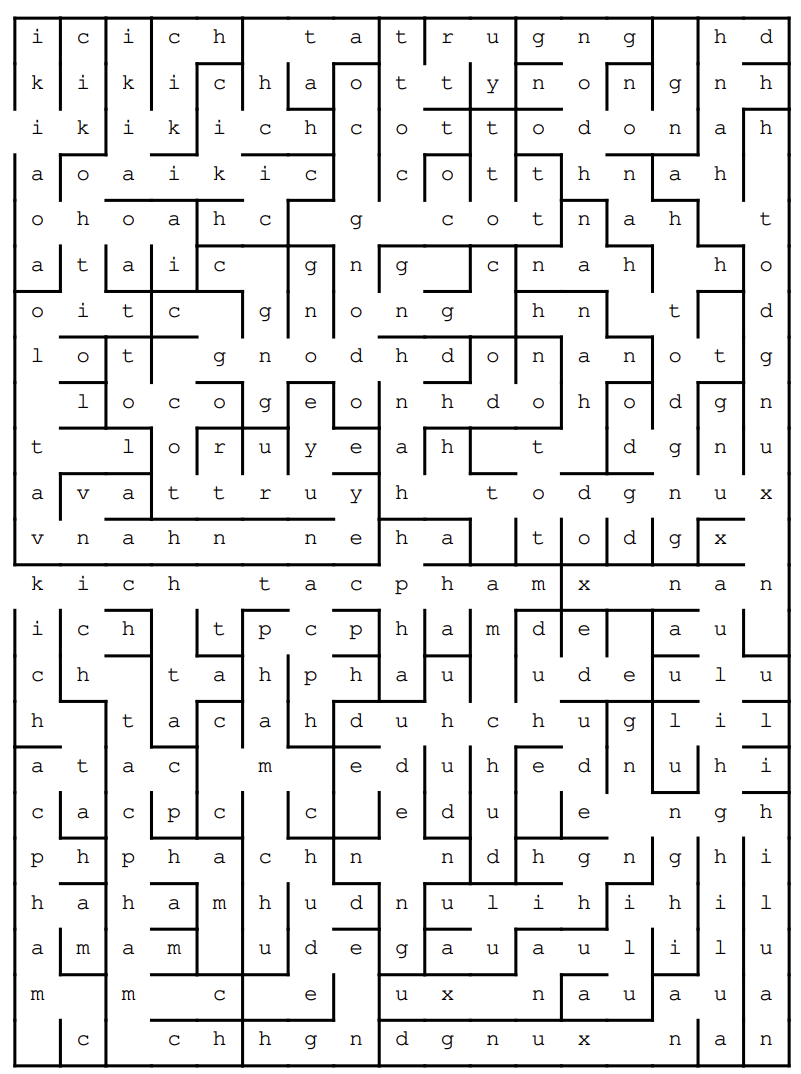 Trò chơi Mê cung
Hãy “di chuyển” trong mê cung để tìm ra những từ khóa có nghĩa.
kich 
tacpham 
chude
nghiluan 
xungdot 
hanhdong 
cottruyen 
nhanvat 
loithoai
[Speaker Notes: Giáo án của Thảo Nguyên 0979818956]
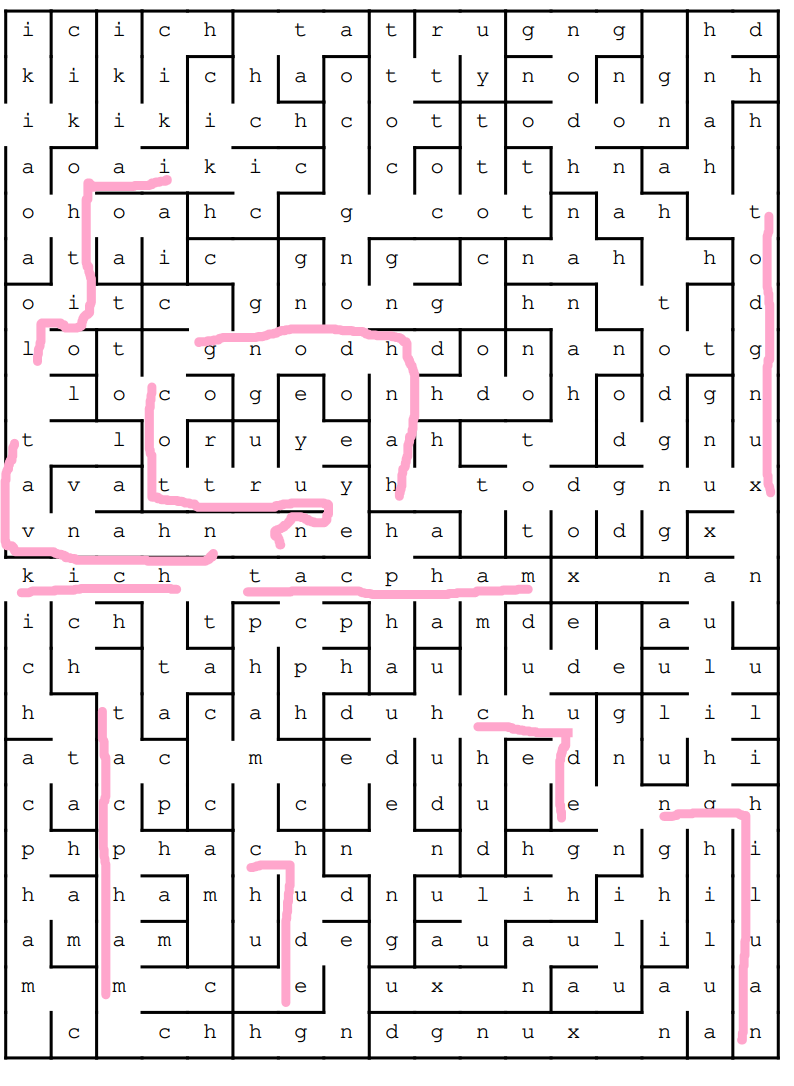 [Speaker Notes: Giáo án của Thảo Nguyên 0979818956]
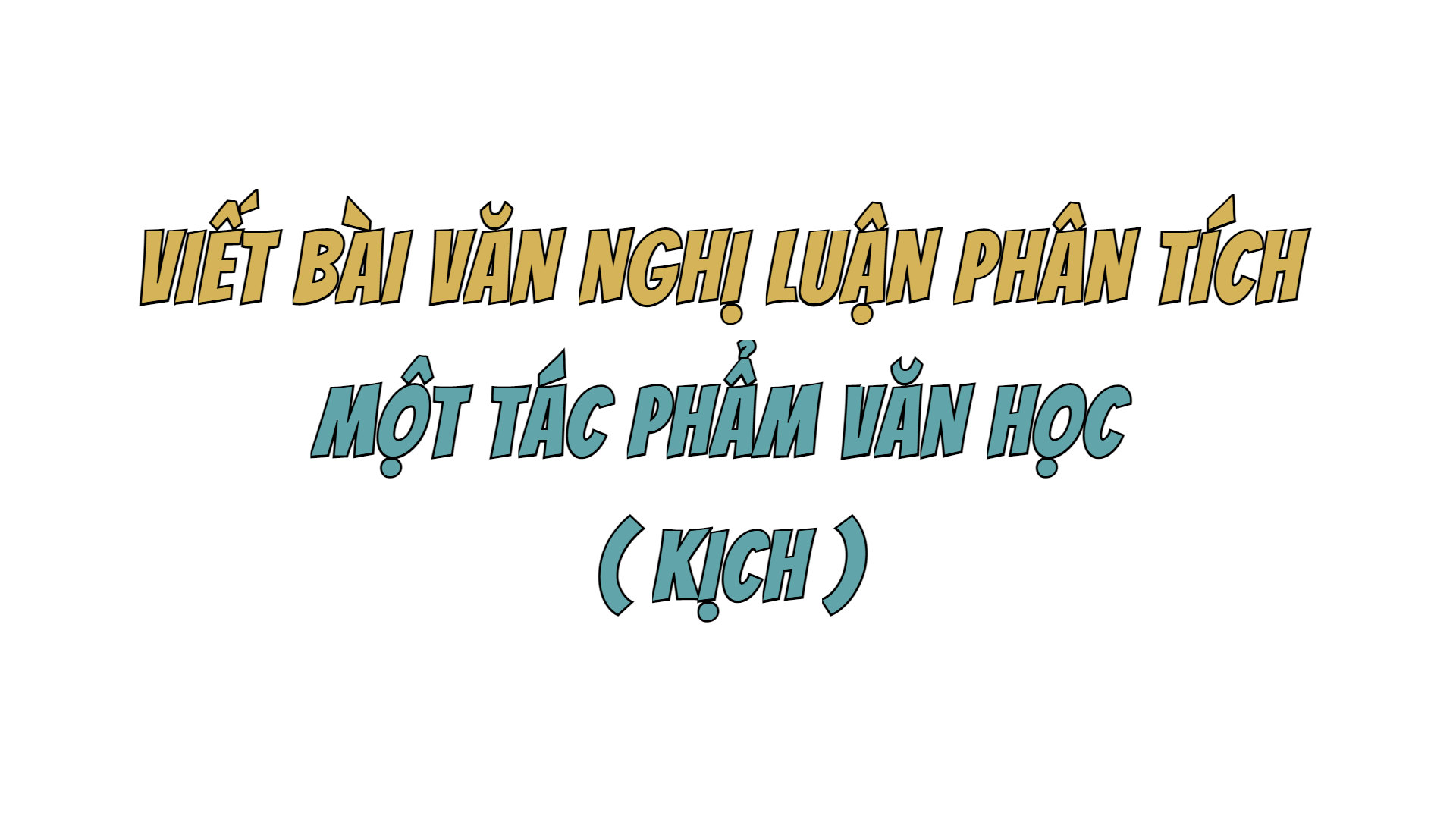 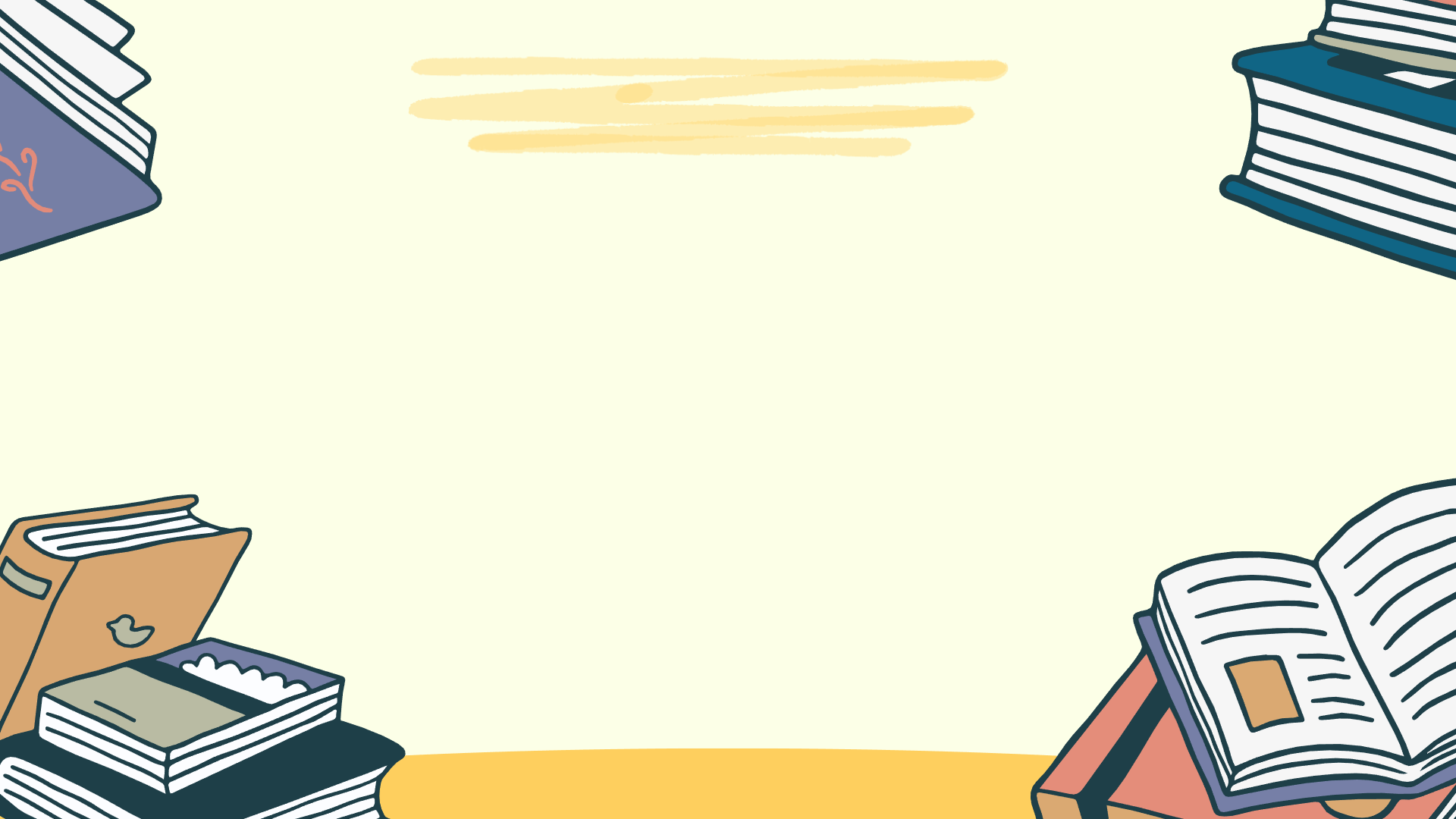 Tiết:60+61+62
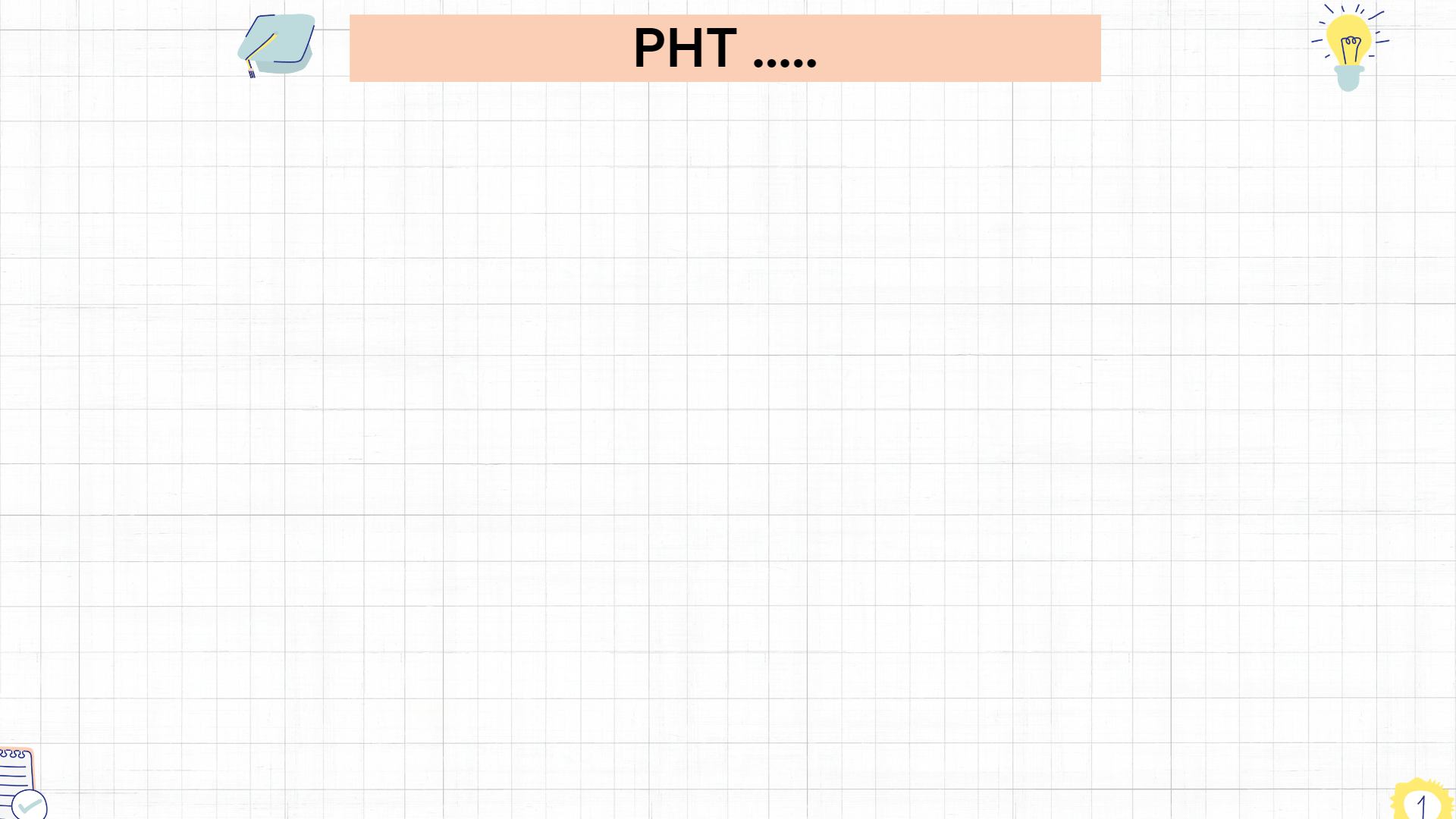 YÊU CẦU ĐỐI VỚI KIỂU BÀI
Giới thiệu khái quát về tác phẩm kịch (tên tác phẩm, tên tác giả, thể loại), nêu được nhận định chung về tác phẩm.
Phân tích được những nét đặc sắc về hình thức nghệ thuật của tác phẩm kịch và hiệu quả thẩm mĩ của chúng; tập trung vào một số yếu tố nghệ thuật nổi bật nhất của tác phẩm.
Khẳng định được ý nghĩa, giá trị của tác phẩm.
04
02
Triển khai được hệ thống luận điểm chặt chẽ; sử dụng lí lẽ, bằng chứng xác đáng từ tác phẩm kịch để làm sáng tỏ ý kiến nêu trong bài viết.
Làm rõ được nội dung chủ đề của tác phẩm.
01
05
03
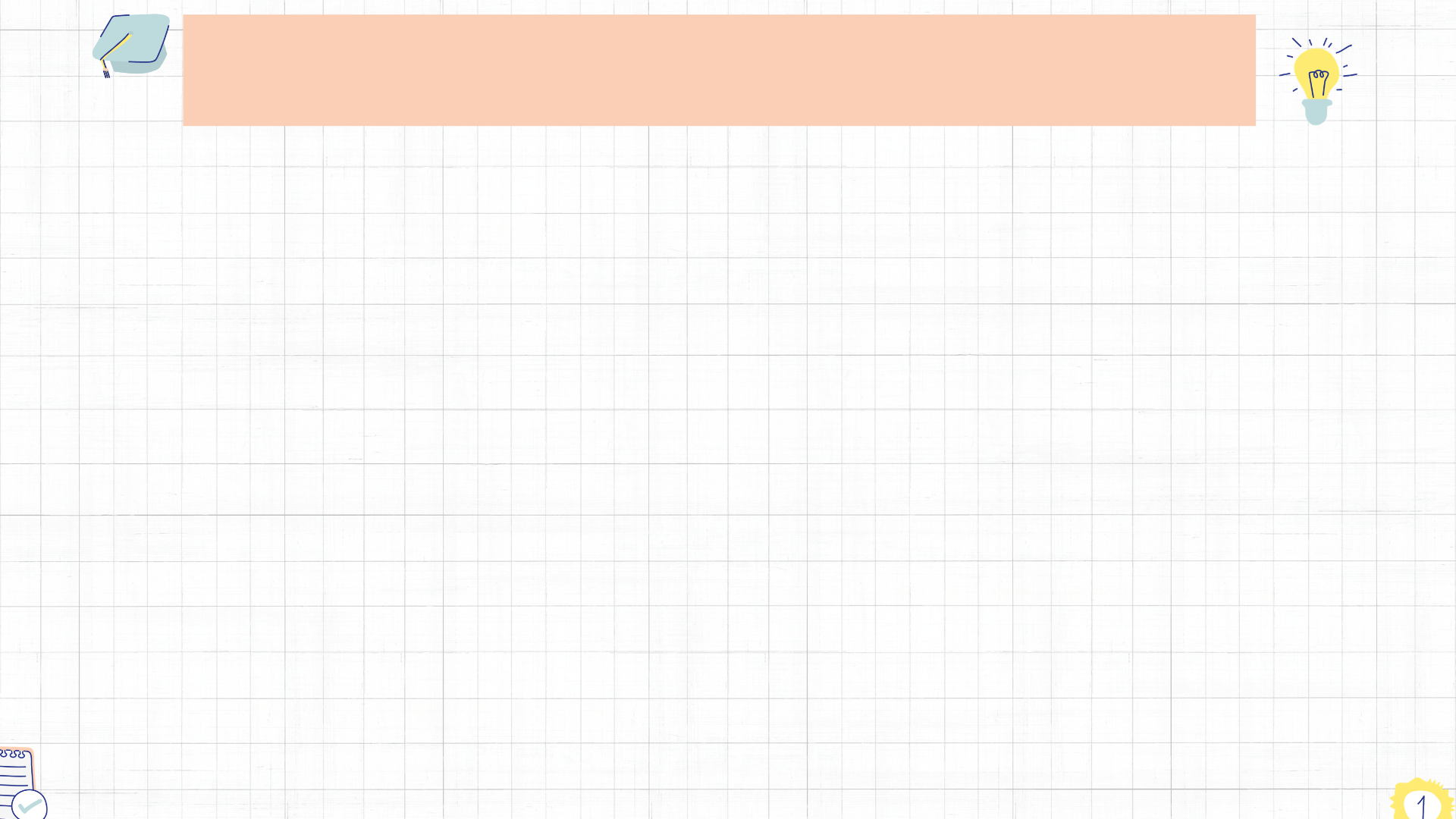 HS HĐ nhóm 4 (7’), đọc bài viết tham khảo và trả lời các câu hỏi dưới đây:
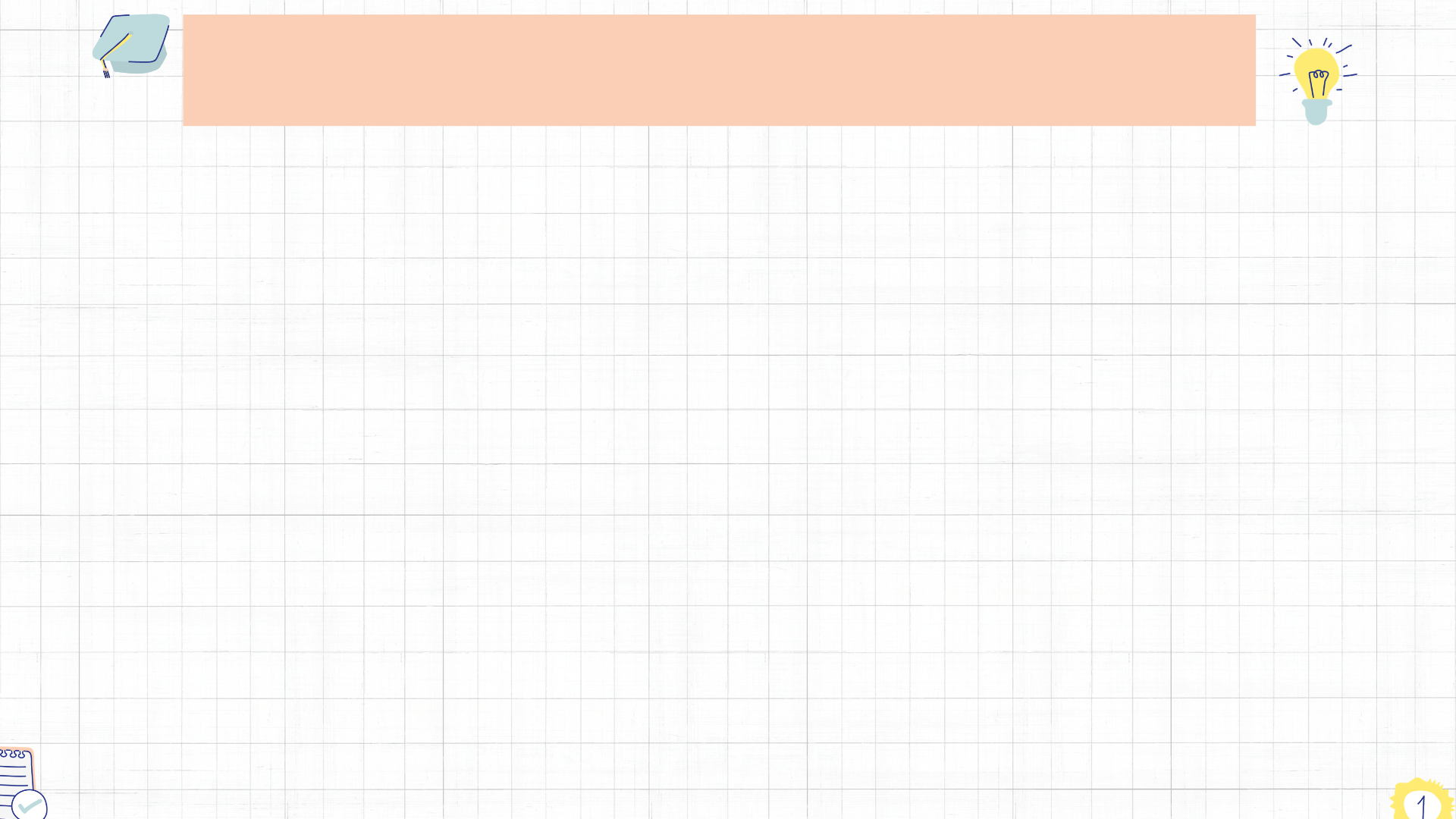 HS HĐ nhóm 4 (7’), đọc bài viết tham khảo và trả lời các câu hỏi dưới đây:
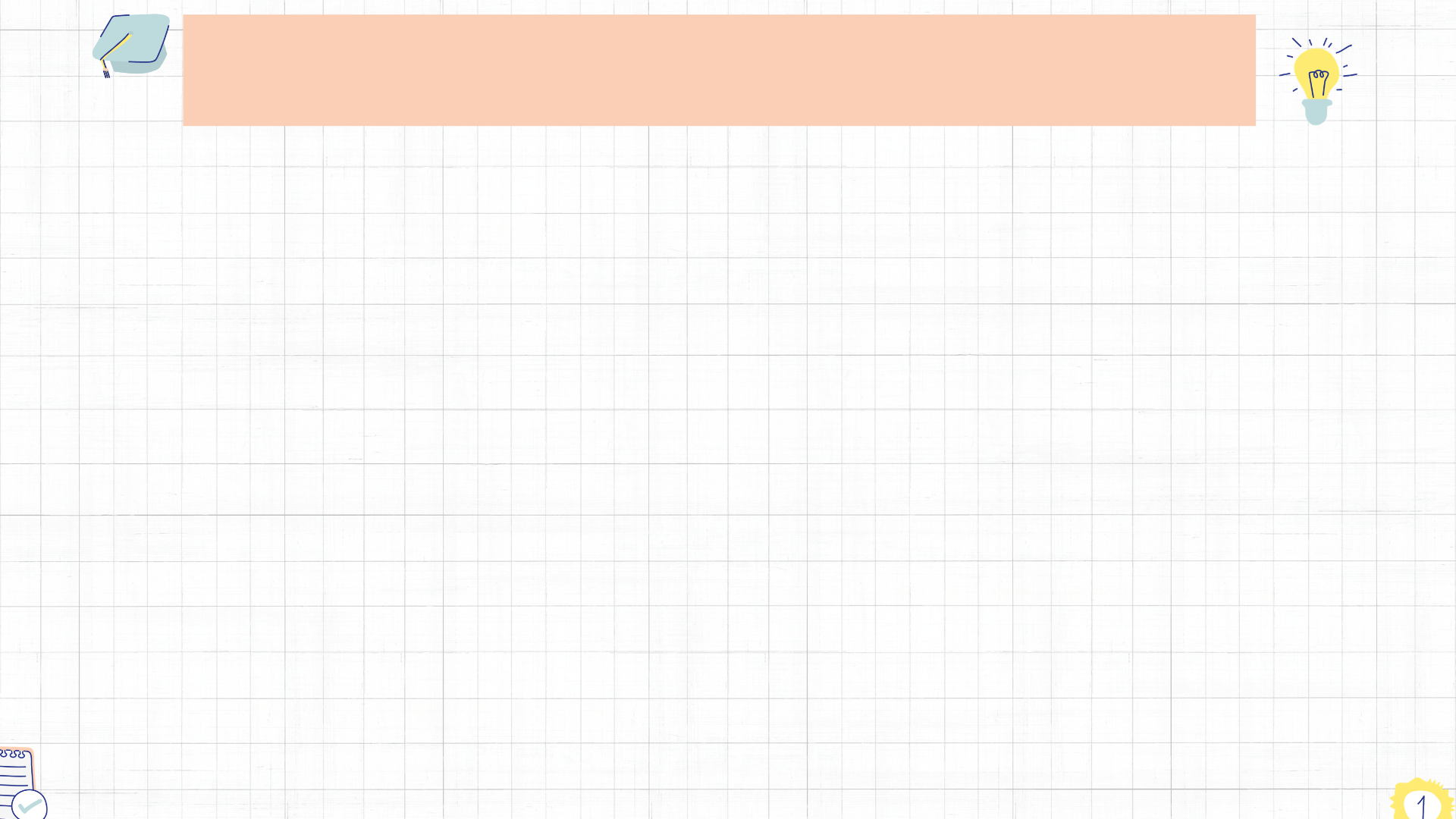 HS HĐ nhóm 4 (7’), đọc bài viết tham khảo và trả lời các câu hỏi dưới đây:
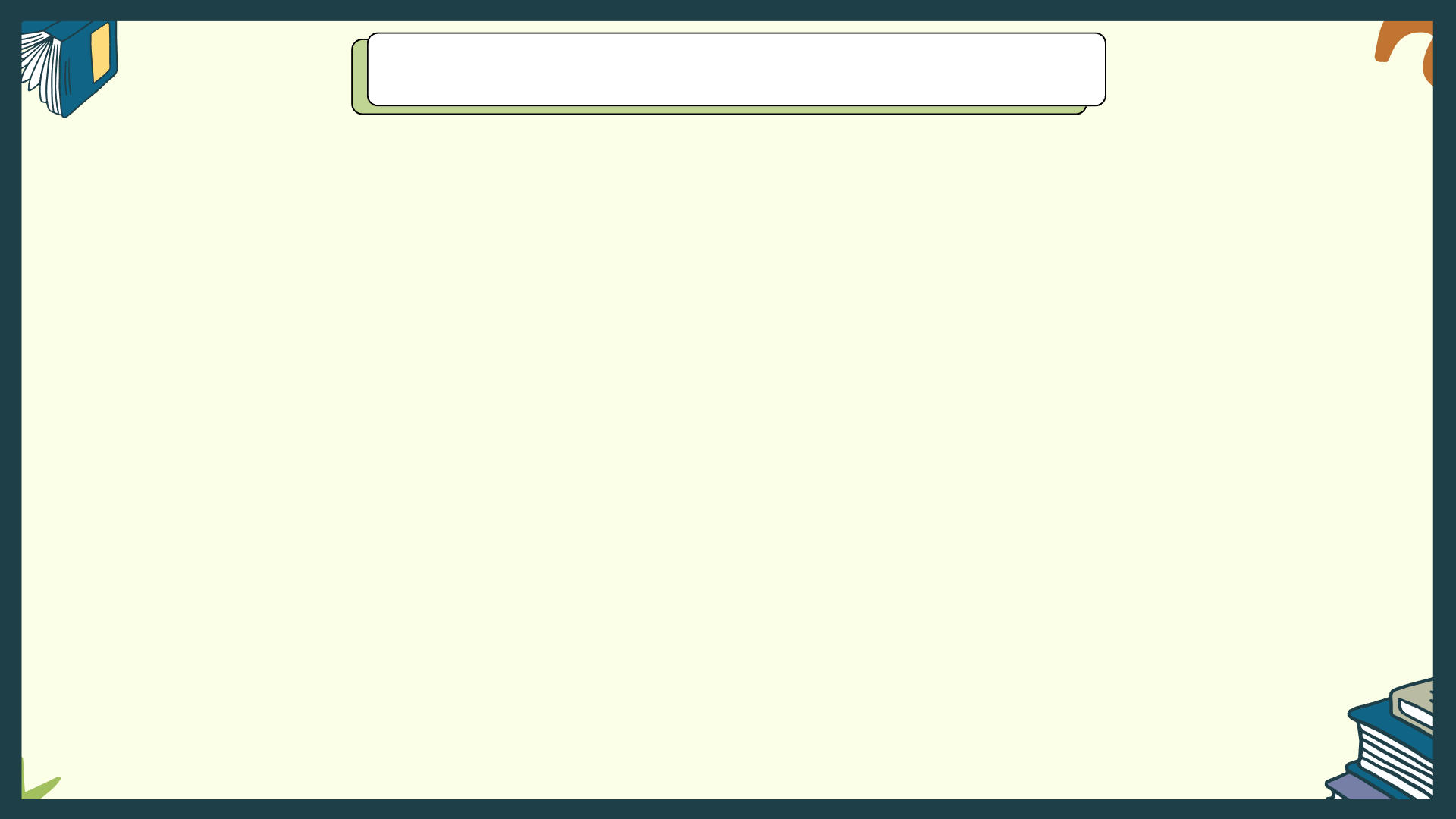 Dàn bài chung
Giới thiệu tác phẩm, tác giả; nêu nhận định chung về tác phẩm kịch.
Mở bài
Phân tích nội dung chủ đề của tác phẩm, có lí lẽ và bằng chứng.
Lập dàn ý
Thân bài
Phân tích những nét đặc sắc về hình thức nghệ thuật của tác phẩm (xung đột, hành động, cốt truyện, nhân vật, lời thoại,...) và hiệu quả thẩm mĩ của chúng, có lí lẽ và bằng chứng.
Kết bài
Khẳng định ý nghĩa, giá trị của tác phẩm
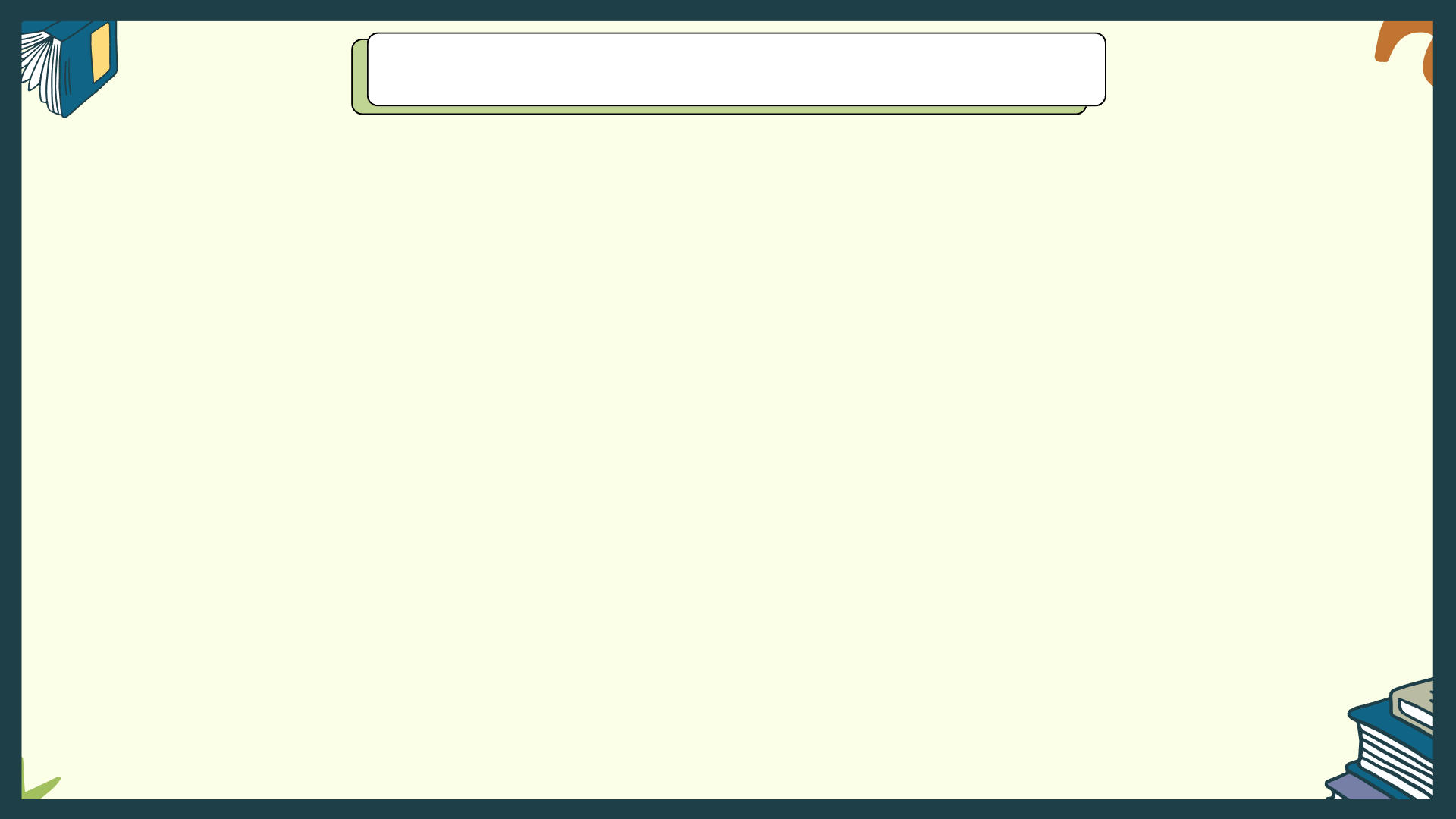 a. Lựa chọn đề tài
Liệt kê một số kịch bản văn học em đã học hoặc đã đọc, sau đó chọn một vở kịch em ấn tượng để làm đề tài cho bài viết
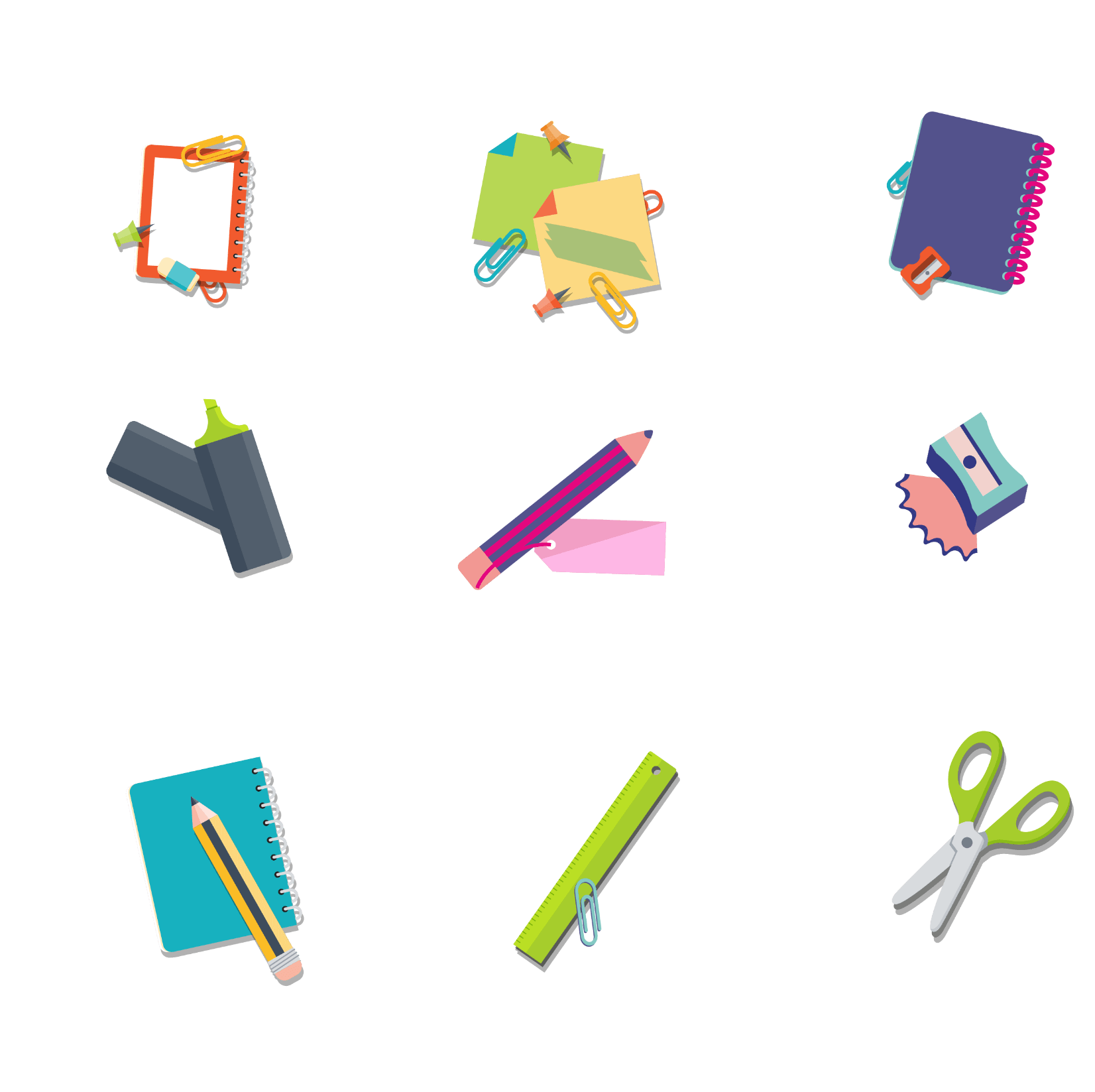 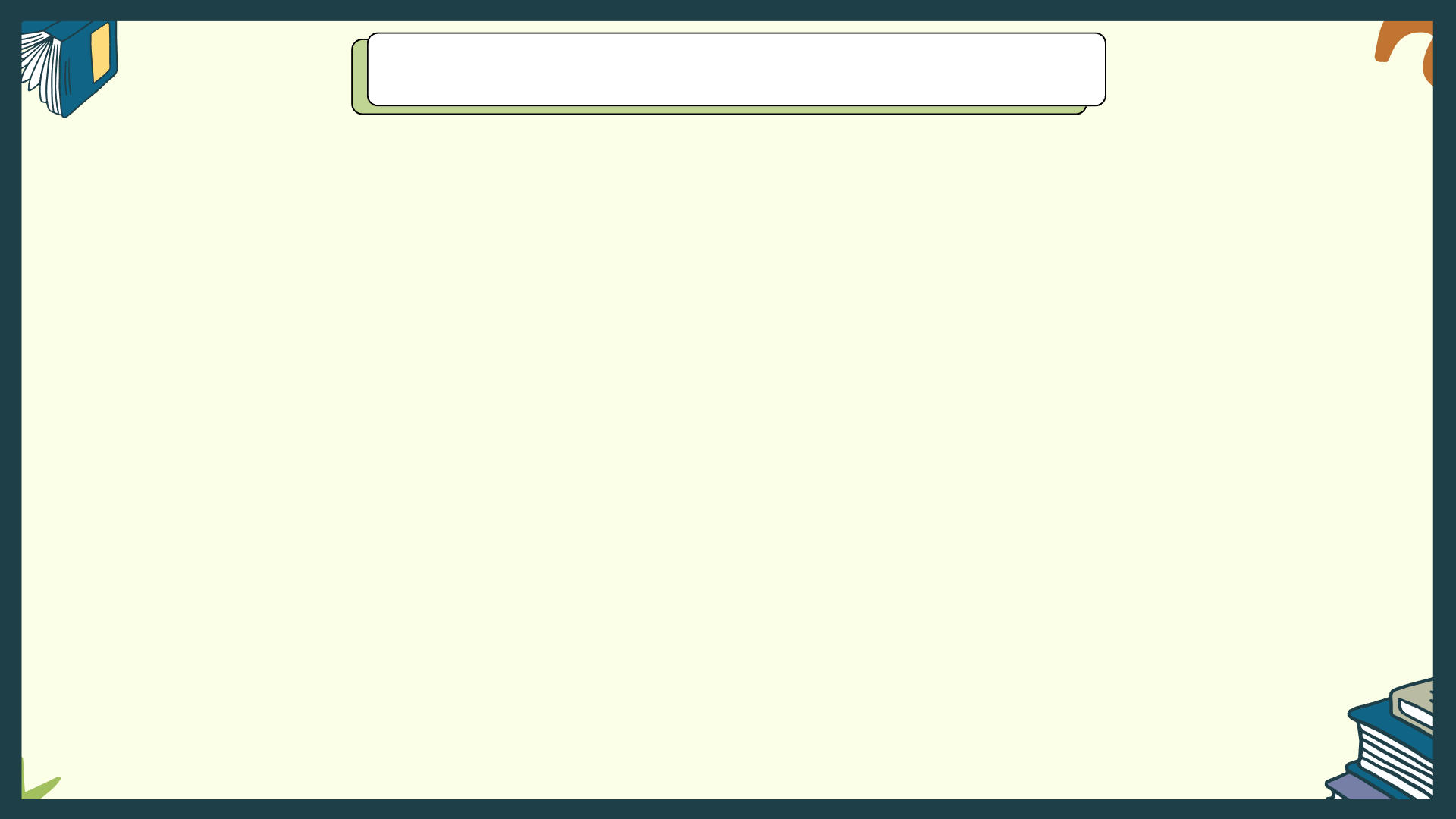 1. Trước khi viết
ĐỀ BÀI
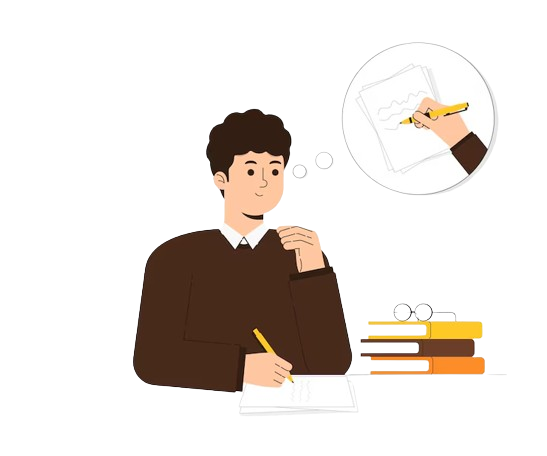 Đề bài: Viết bài văn nghị luận phân tích hồi thứ 2 cảnh 2 tác phẩm kịch “Rô –mê –ô và Giu –li-ét”” của Uy-li-am Sếch -Xpia.
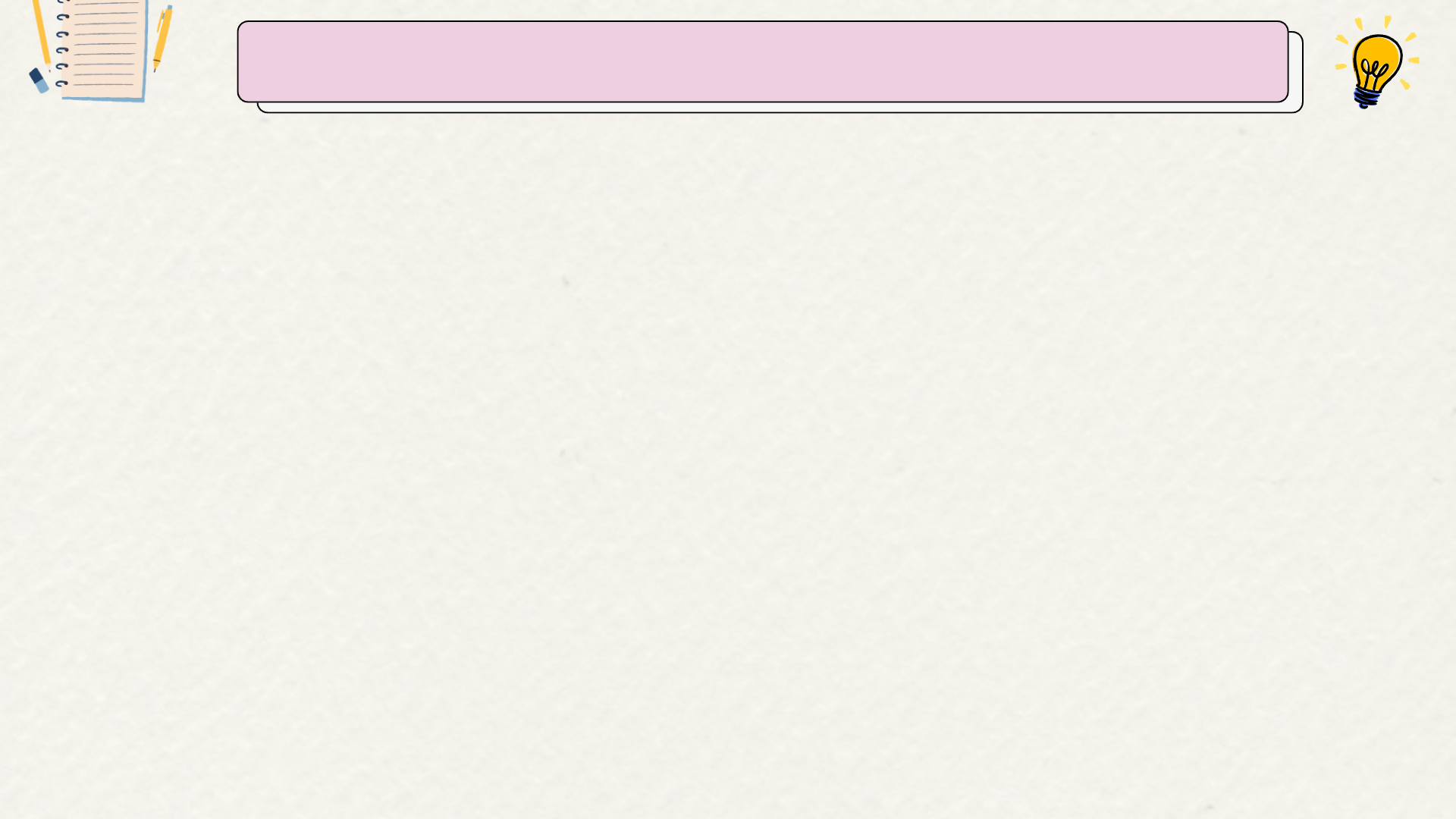 PHT số 2: Tìm ý
Nhiệm vụ: Tìm ý cho bài văn nghị luận phân tích một tác phẩm văn học (kịch).
* Mở bài:
- Tác giả: Uy-li-am Sếch-xpia (1564 - 1616) là nhà thơ nhà viết kịch thiên tài của nước Anh và của nhân loại thời Phục Hưng.
 - Tác phẩm là vở kịch nổi tiếng được viết vào khoảng những năm 1594-1595 bằng thơ xen lẫn văn xuôi, dựa trên câu chuyện có thật về mối hận thù giữa hai dòng họ Môn- ta- ghiu và Ca-piu-lét, tại Vê-rô-na (I-ta-li-a) thời trung cổ.
Khái quát về tác phẩm: Thông qua câu chuyện tình yêu của Rô-mê-ô và Giu-li-ét tác giả gửi đến người đọc nhiều thông điệp sâu sắc 
* Thân bài:
- Phân tích nội dung chủ đề của tác phẩm:
+ Tóm tắt cốt truyện: Đoạn trích nằm ở phần đầu hồi II của vở kịch. Hai dòng họ phong kiến Ca-piu-lét và Môn-ta-ghiu ở thành Vê-rô-na nước I-ta-li-a vốn thù địch lâu đời. Một đêm, Rô-mê-ô, chàng trai thuộc dòng họ Môn-ta-ghiu đeo mặt nạ hóa trang, đột nhập vào buổi dạ hội của dòng họ Ca-piu-lét, gặp Giu-li-ét, con gái vị trưởng tộc Ca-piu-lét. Hai người yêu nhau. 
+ Phân tích chủ đề của truyện thông qua xung đột kịch: Ca ngợi và khẳng định vẻ đẹp của tình người, tình đời theo lí tưởng chủ nghĩa nhân văn
- Phân tích một số phương diện đặt trưng nổi bật của vở kịch:
+ Nhận vật kịch:
Tâm trạng của Rô-mê-ô sau khi gặp Giu-li-ét
Choáng váng trước vẻ đẹp trong trắng thánh thiện của nàng, thấy ngây ngất vì đã trúng mũi tên của thần Tình yêu
Rô-mê-ô bộc lộ lòng mình (độc thoại) bằng cảm xúc tha thiết say đắm. Chàng sẵn sàng từ bỏ dòng họ của mình để đến với tình yêu
Tâm trạng Giu-li-ét
- Khi nghĩ đến Rô-mê-ô điều đầu tiên làm nàng bận tâm là môi thù giữa hai nhà nhưng mối thù ấy không thể ngăn cản nổi tình yêu của nàng Nhận ra giọng nói của Rô-mê-ô, nàng vừa vui mừng lại vừa lo sợ cho chàng Nàng khẳng định dù Rô-mê-ô thuộc dòng họ đối địch thì mười phân chàng vẫn vẹn mười.
+ Lời thoại: độc thoại, đối thoại
* Kết bài: Khẳng định ý nghĩa, giá trị của tác phẩm: Khắc họa thành công mối tình đẹp giữa Ro-mê-ô và Giu –li-ét, gửi đến người đọc thông điệp ý nghĩa về tình yêu.
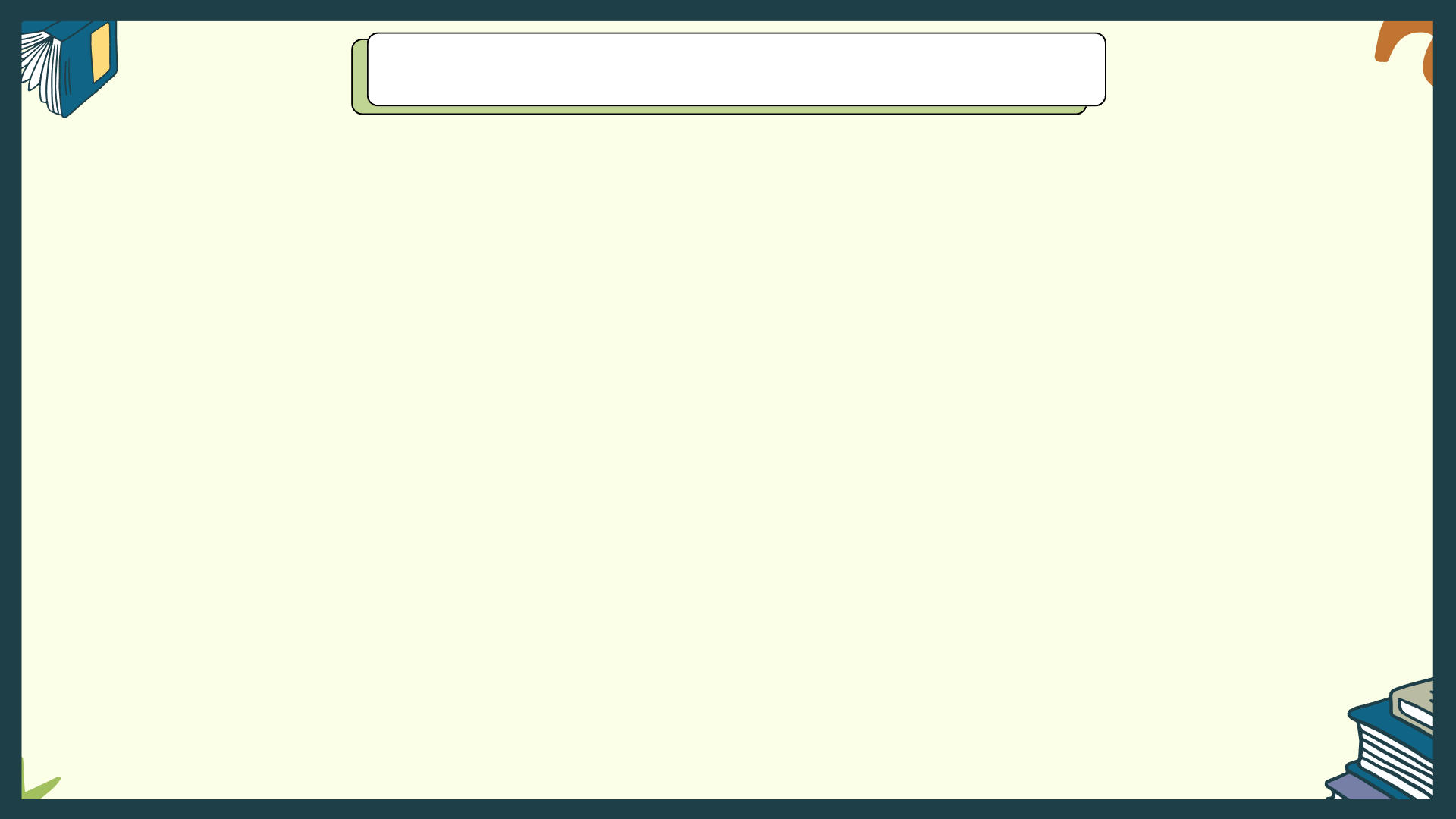 2. Viết bài
CHÚ Ý
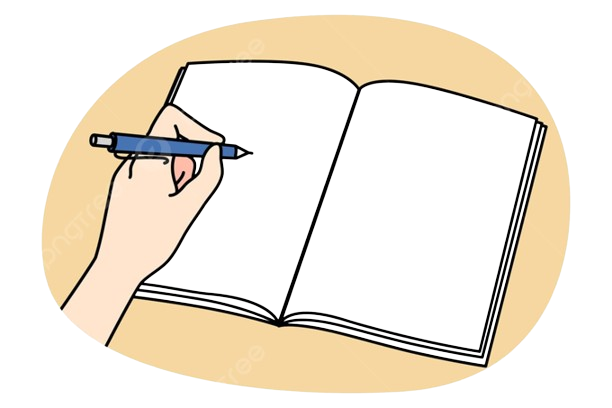 01
02
Dựa vào dàn ý để triển khai bài viết. Trong khi viết cần kết hợp các thao tác trình bày khác nhau: phân tích, giải thích, nêu nhận định, đánh giá, so sánh,...
Phân tích chi tiết cụ thể hoặc nêu một số chi tiết rồi đưa ra nhận định khái quát. Cần tránh kể lại nội dung tác phẩm kịch.
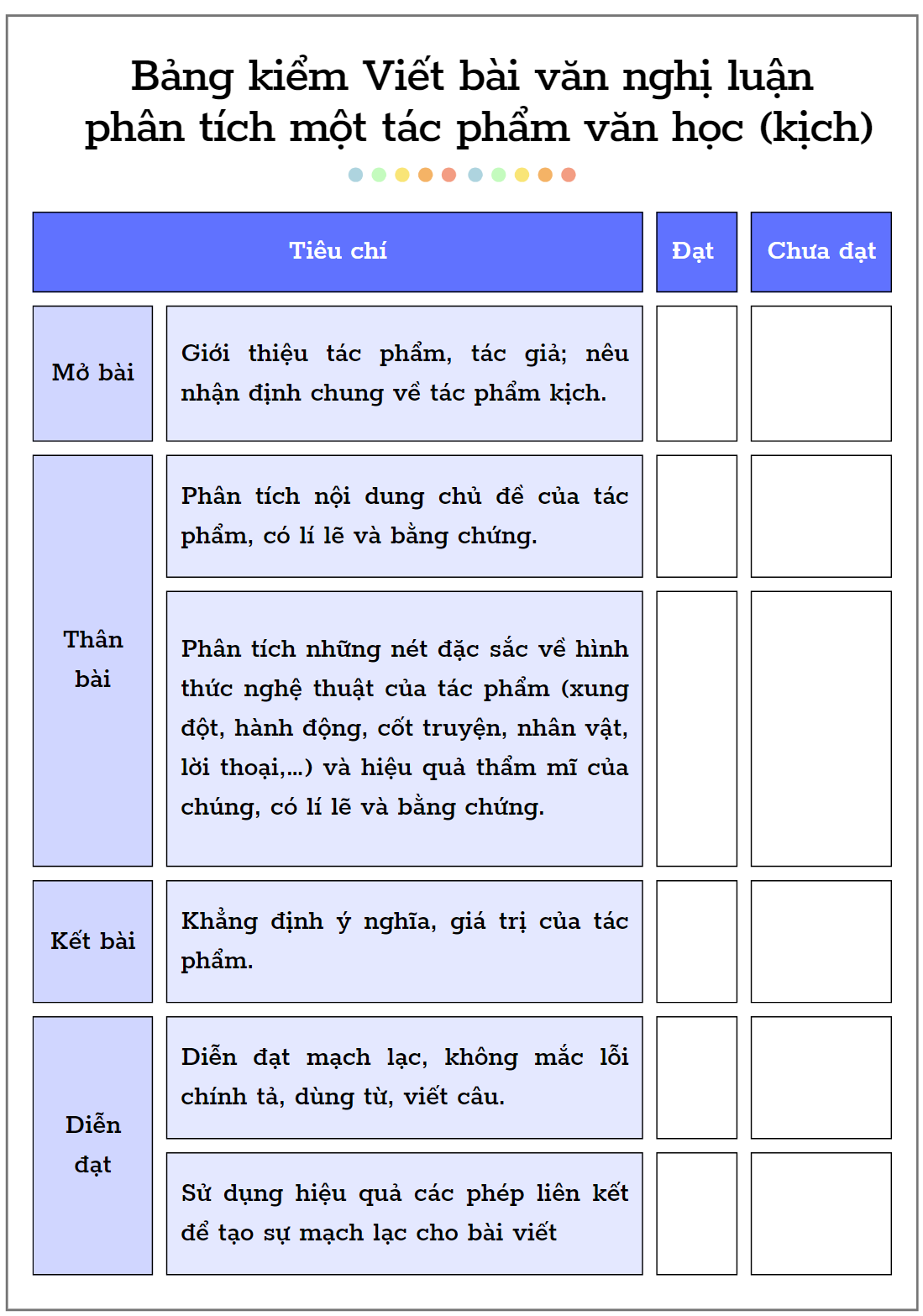 [Speaker Notes: Giáo án của Thảo Nguyên 0979818956]